From MLWE to RLWEA Differential Fault Attack on Randomized & Deterministic Dilithium
Mohamed ElGhamrawy, Melissa Azouaoui, Olivier Bronchain, Joost Renes, Markus Schönauer, Tobias Schneider, Okan Seker, Christine van Vredendaal
CHES 2023
Overview of the new Fault Attack
Public Key
Secret Keys
Fault Injections:
Force the target to manipulate corrupted data.
Observe the resulting faulted signatures.
Use them to reduce the hardness of the problem.
Known by adversary
Target of the adversary
RLWE:
Security depends on the size of polynomials.
Key Recovery:
Dilithium polynomials size is chosen to be used in MLWE, not RLWE.
The hardness of the instance is decreased.
Lattice solving tools can practically recover the secret keys.
Outline of the presentation
Overview of Dilithium signature generation.
High-level attack description:
Identify a potential fault location.
Reduction from MLWE to RLWE.
Impact of Fiat-Shamir with Aborts on the number of faults.
Extra content in the paper.
Notes for this presentation:
Omit the public key compression in Dilithium. Concept remains the same, but extra steps needed.
Equations are for illustration. See the paper for formalities. 
The attack applies to all Dilithium variants (randomized / deterministic).
Attack Overview
Dilithium: Simplified Sign
+
(We omit the Fiat-Shamir with Aborts for now, and will come to it later)
Attack Description: Impact on obtained signatures
Correct Execution
Faulted Execution
Attack Description: Fault location
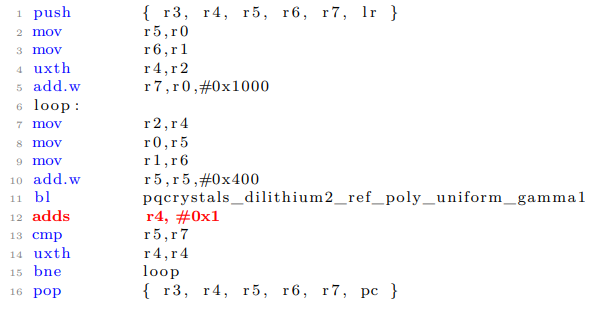 Instruction skip
[Speaker Notes: Removed:
https://github.com/pq-crystals/dilithium  compiled with arm-none-eabi-gcc v10.3.1 -mcpu=cortex-m4 … -O3]
Attack Description: Recovering Differences
First Signature
Second Signature
Third Signature
3 equations with 4 secret polynomials
[Speaker Notes: Ell – 1 signatures needed.]
Attack Description: MLWE to RLWE
Attack Description: Hardness of resulting rlwe
We use [DDGR20] to estimate and solve the resulting problem
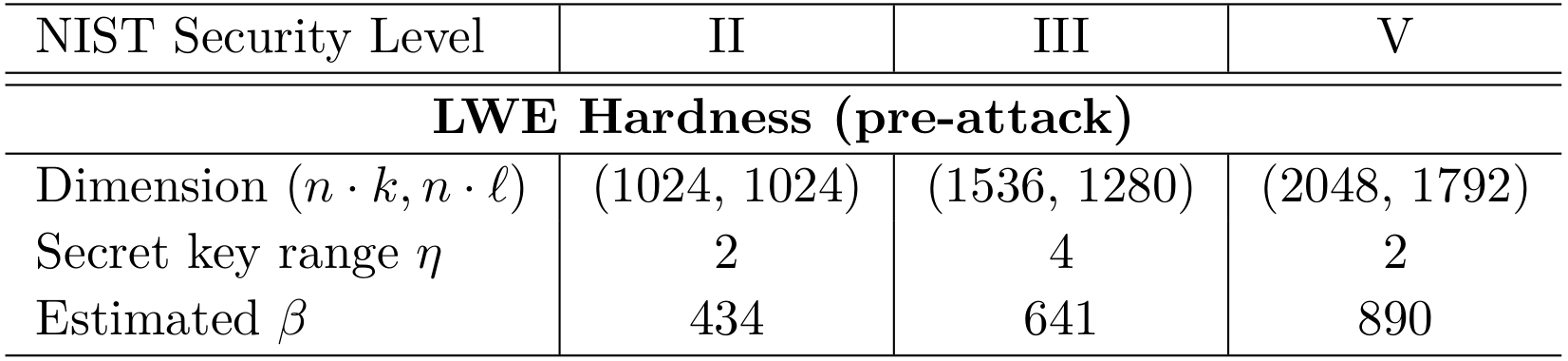 Expected problem hardness.
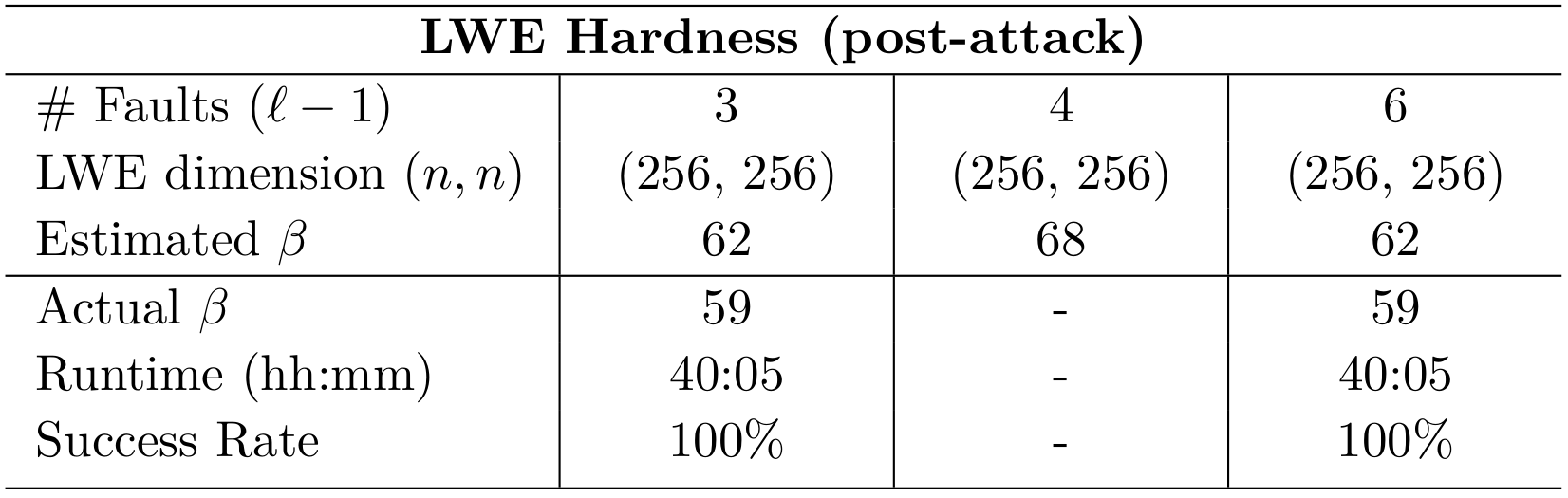 Resulting hardness estimates
Concrete Attack results
[DDGR20] D. Dachman-Soled, L. Ducas, H. Gong, M. Rossi. LWE with Side Information: Attacks and Concrete Security Estimation. CRYPTO 2020.
[Speaker Notes: voice over : Mention the own many cores are used on standard desktop]
Attack improvements: RLWE with additional hints
[DDGR20] D. Dachman-Soled, L. Ducas, H. Gong, M. Rossi. LWE with Side Information: Attacks and Concrete Security Estimation. CRYPTO 2020.
[Speaker Notes: Mention DDGR20 DDGR20 is a lattice reduction / estimate tools ?Mention that this is because of these Hints that we actually use DDGR20.]
Attack improvements: RLWE with additional hints
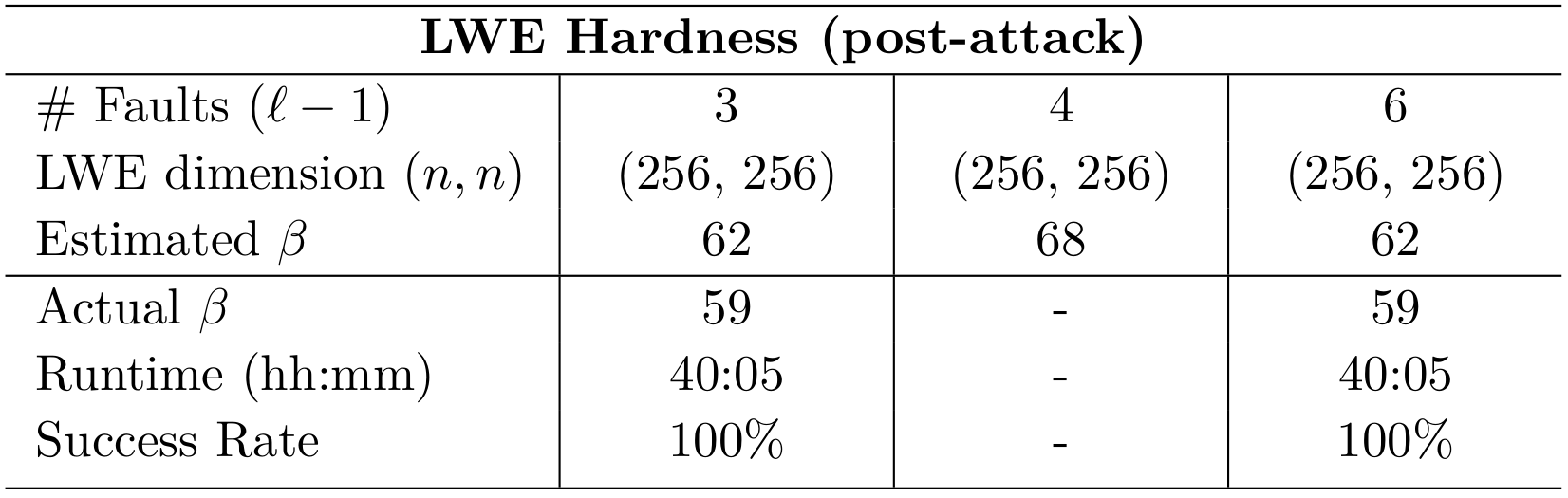 Attacks without enumeration.
Recover hints with enumeration.
Use these hints in [DDGR20].
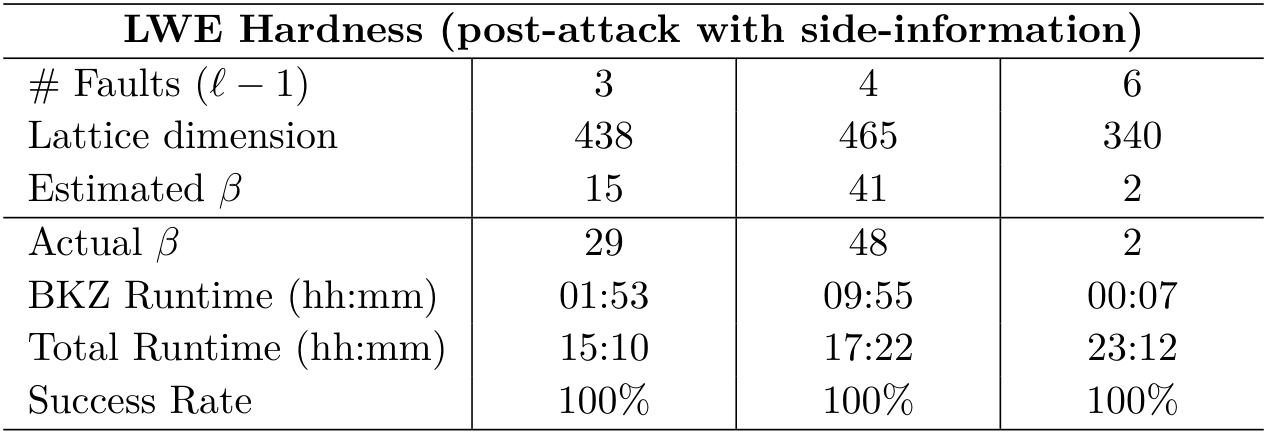 Resulting hardness estimates
Concrete Attack results
[DDGR20] D. Dachman-Soled, L. Ducas, H. Gong, M. Rossi. LWE with Side Information: Attacks and Concrete Security Estimation. CRYPTO 2020.
Impact of Fiat-Shamir with Aborts
Number of faults
Impact of Fiat-Shamir with aborts:
Signatures are rejected until a valid one is generated. 
Does the Adv obtain the faulted signature or a valid one ?
Adv knows with high probability that she obtains a faulted signature thanks to its induced structured.
When to inject the fault ?
Randomized Dilithium: Always fault the first iteration.
Deterministic Dilithium: Always fault the final iteration in legit signatures
+
Number of faults
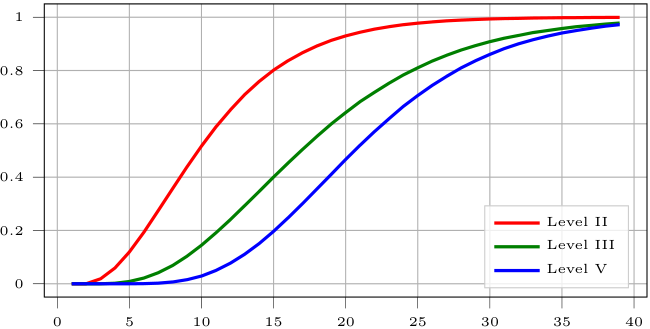 Randomized
Pr of key recovery
Number of injected Faults
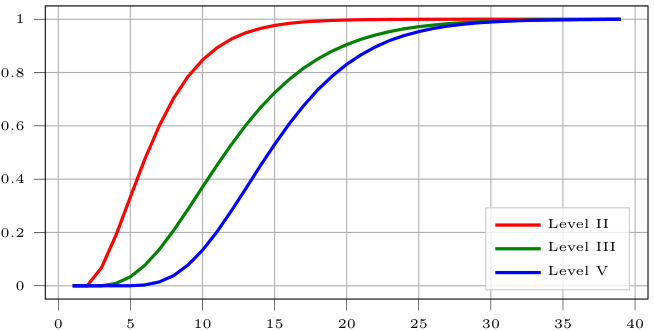 Deterministic
Pr of key recovery
Number of injected Faults
[Speaker Notes: Randomized: on average 11.3, 18.8 and 22.2 signatures for levels II, III and V. 
Deterministic: on average 7.3, 13 and 15.8 signatures for levels II, III and V]
For interested readers
Summary and conclusion
A new DFA exploiting the MLWE structure:
Applies to deterministic and randomized Dilithium.
The attack reduces the MLWE problem of Dilithium to a much simpler RLWE one.
Resulting RLWE can be solved with lattice attacks:
Either directly or using hints on the secret key coefficients.
The attack requires only a few instruction skips (around 10) to succeed with good probability.
New countermeasures have been proposed.
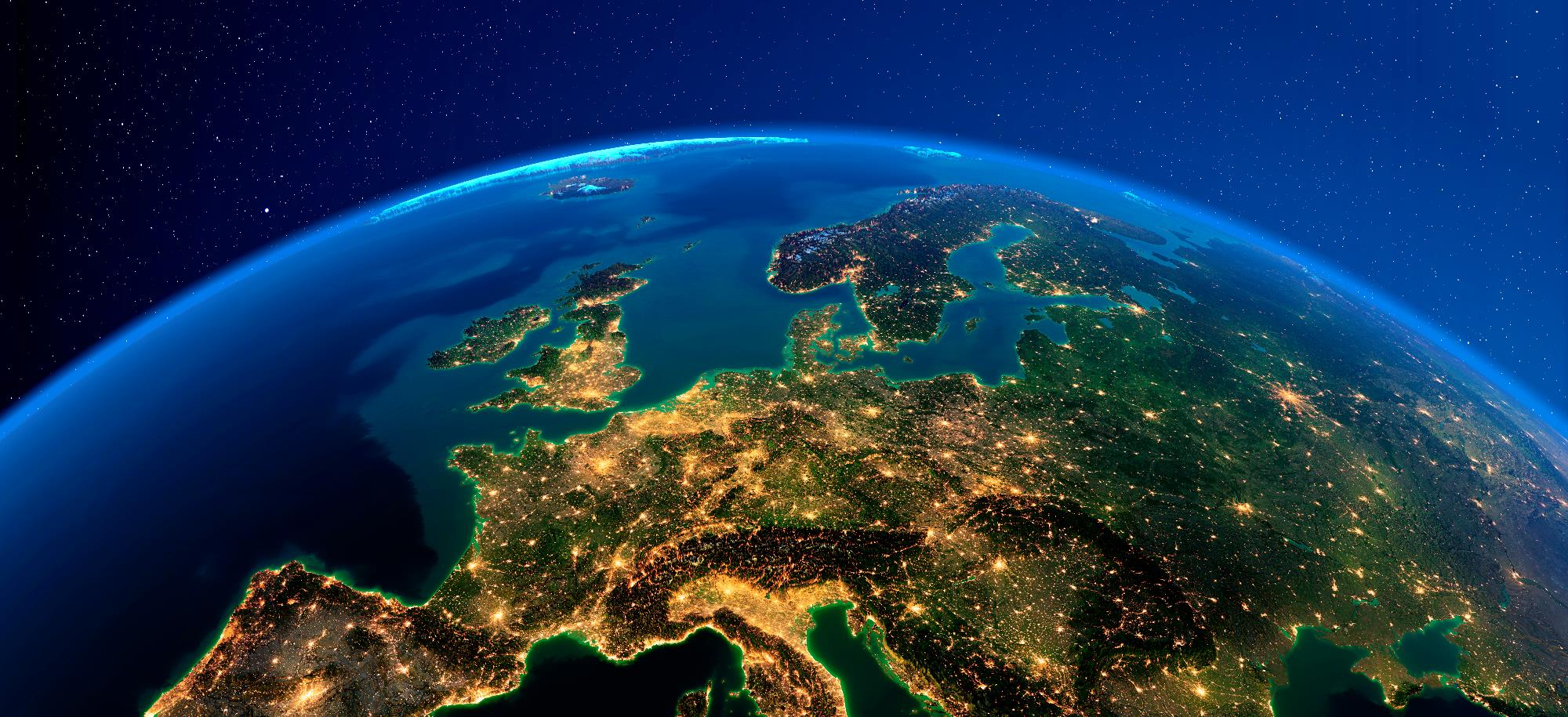 Thank you. 
Questions?
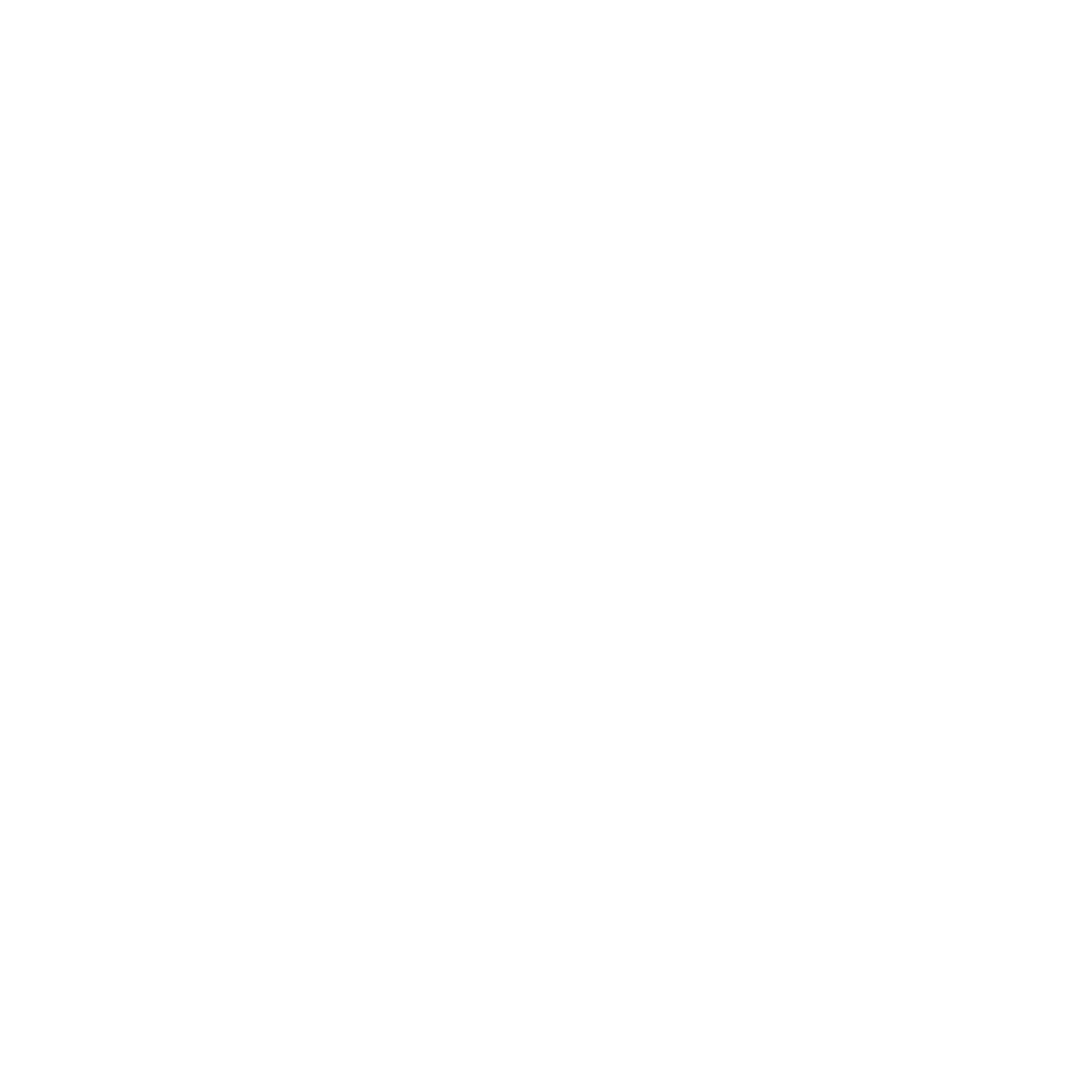 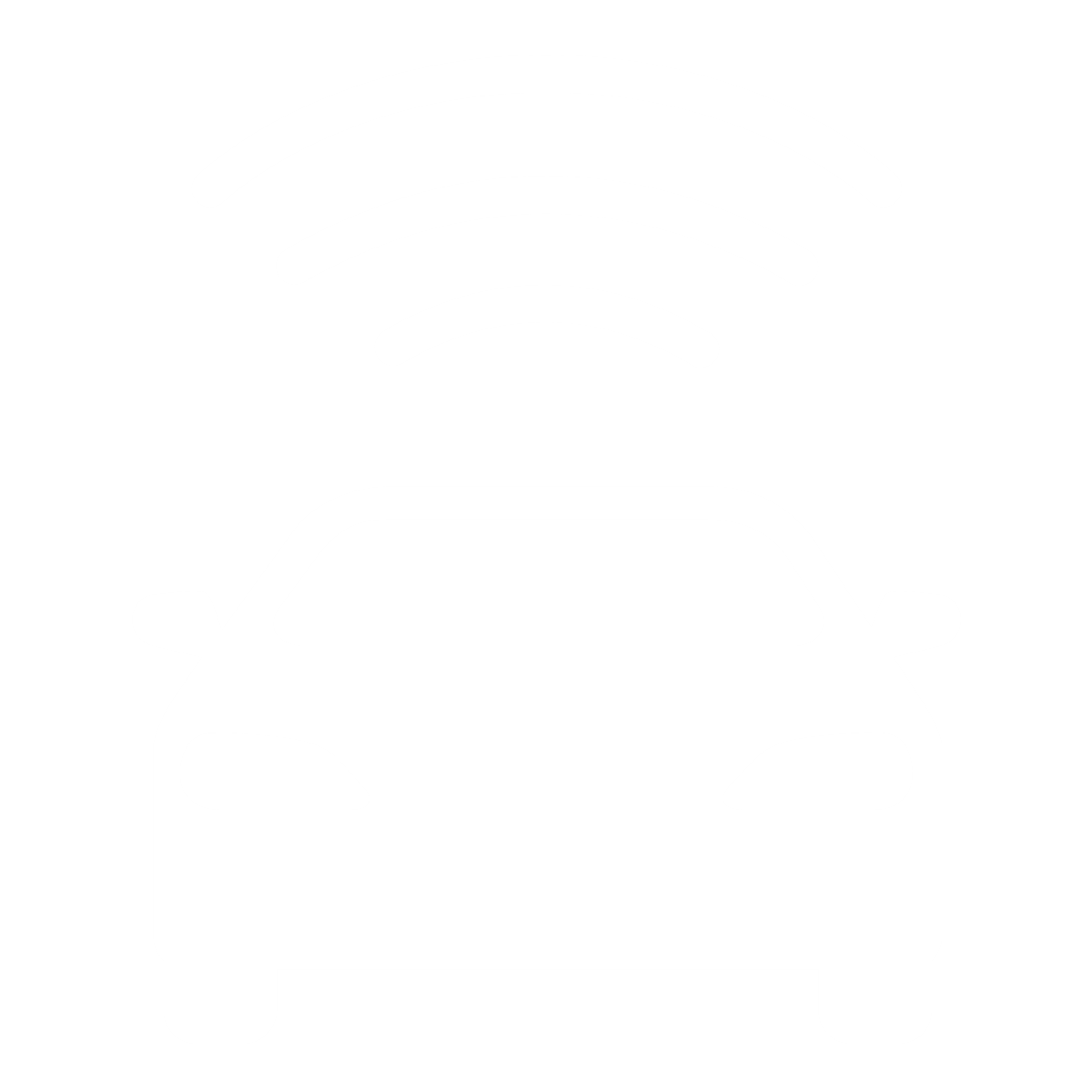 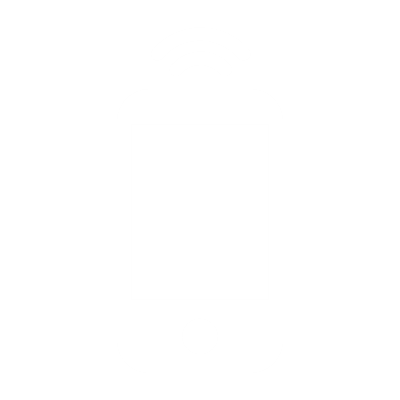 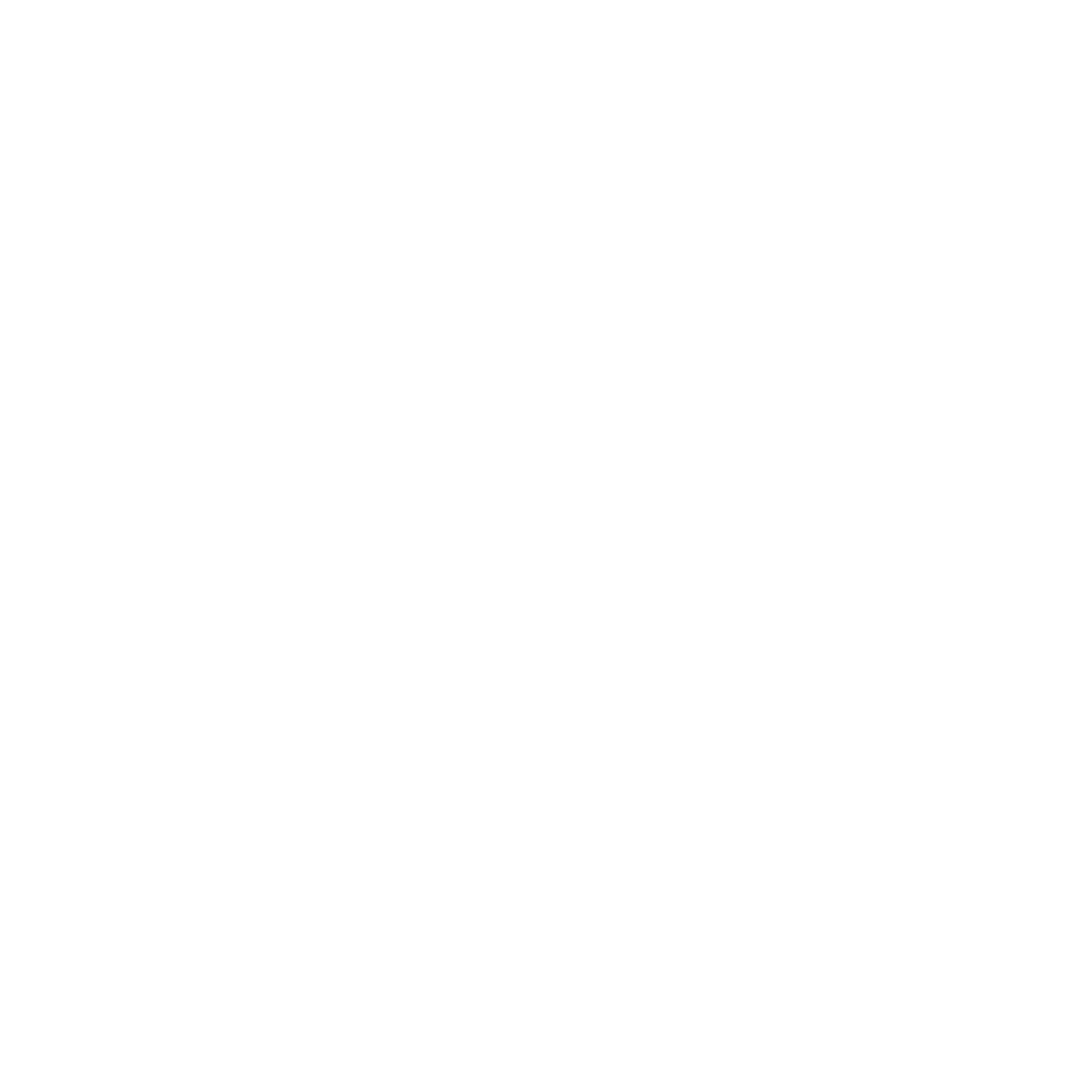 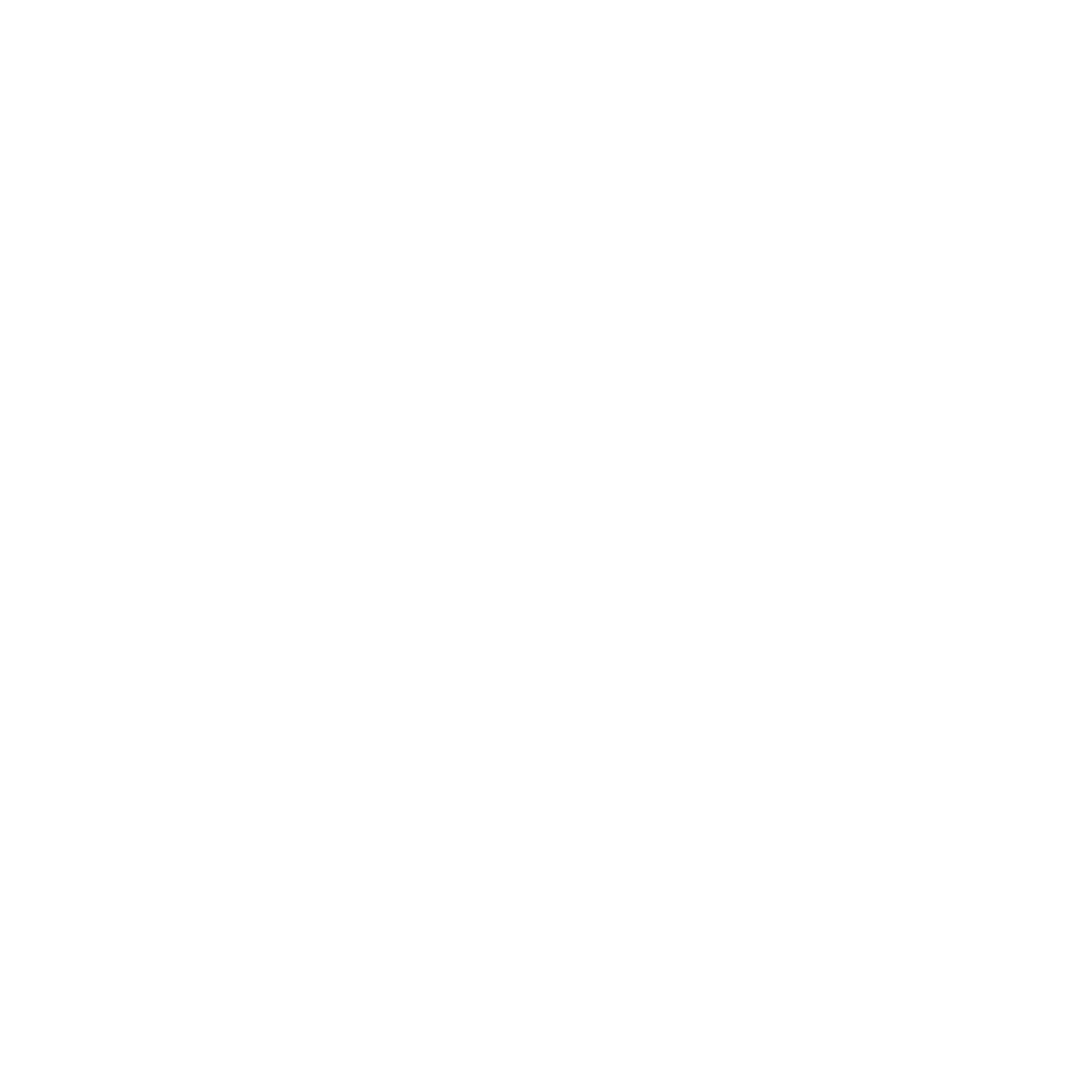 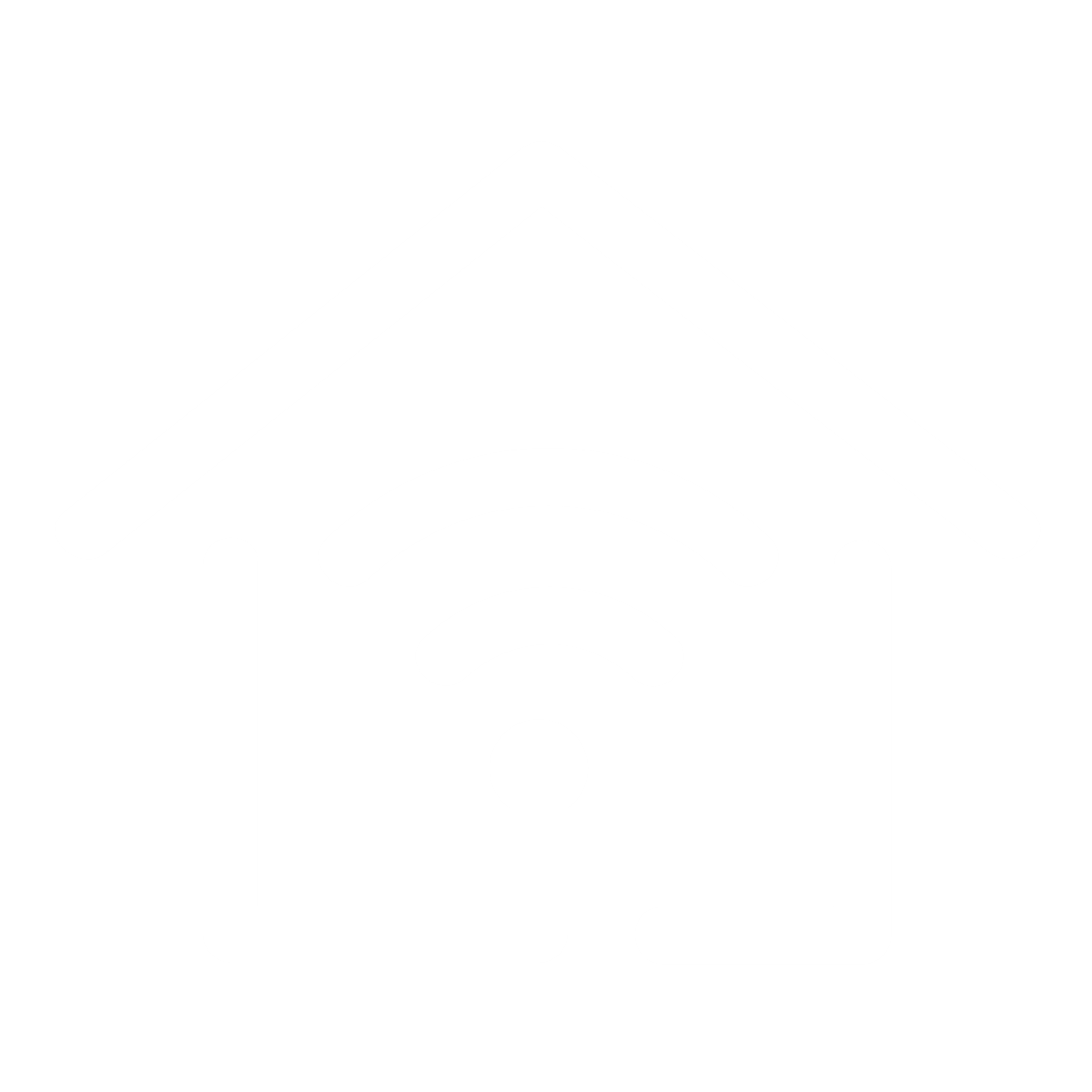 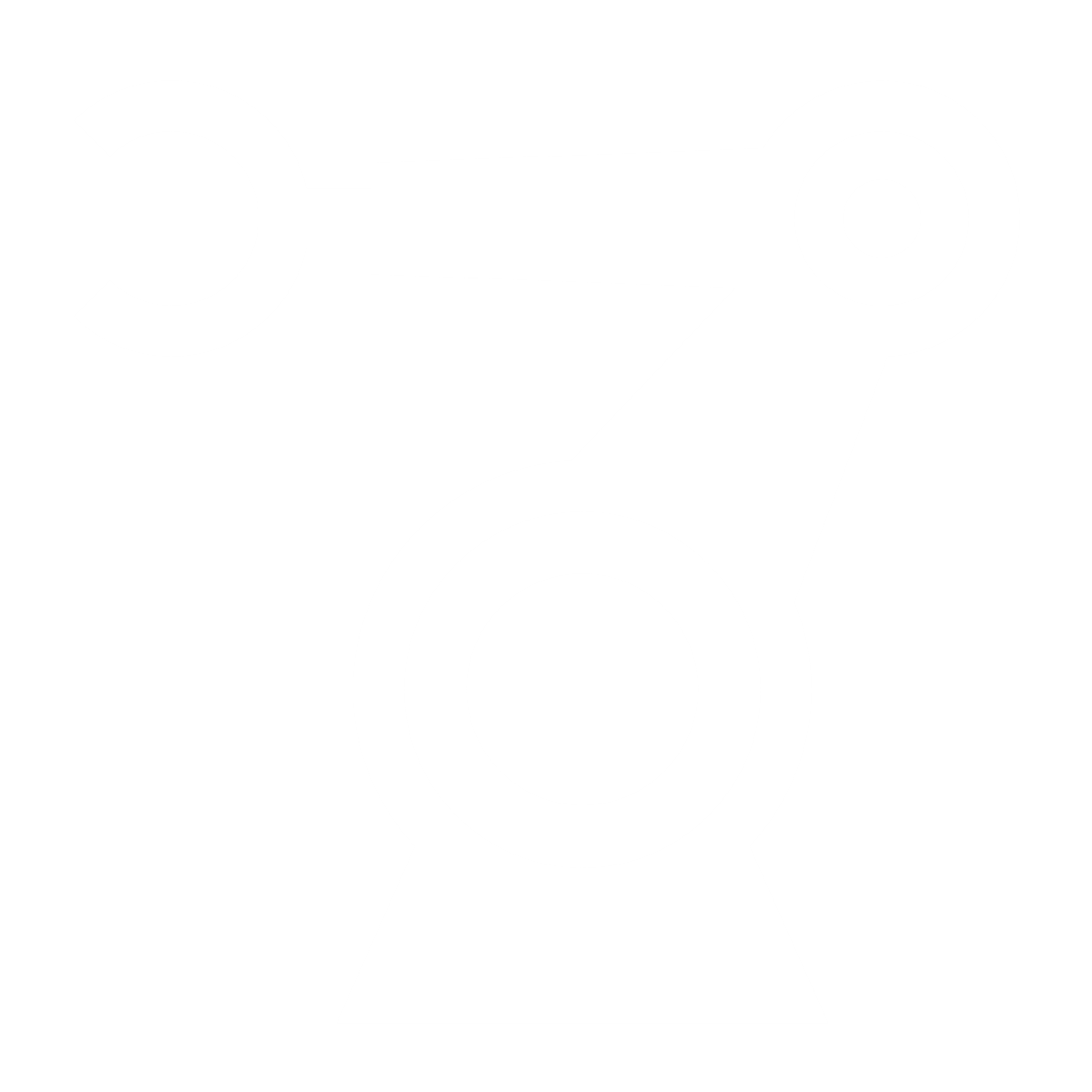 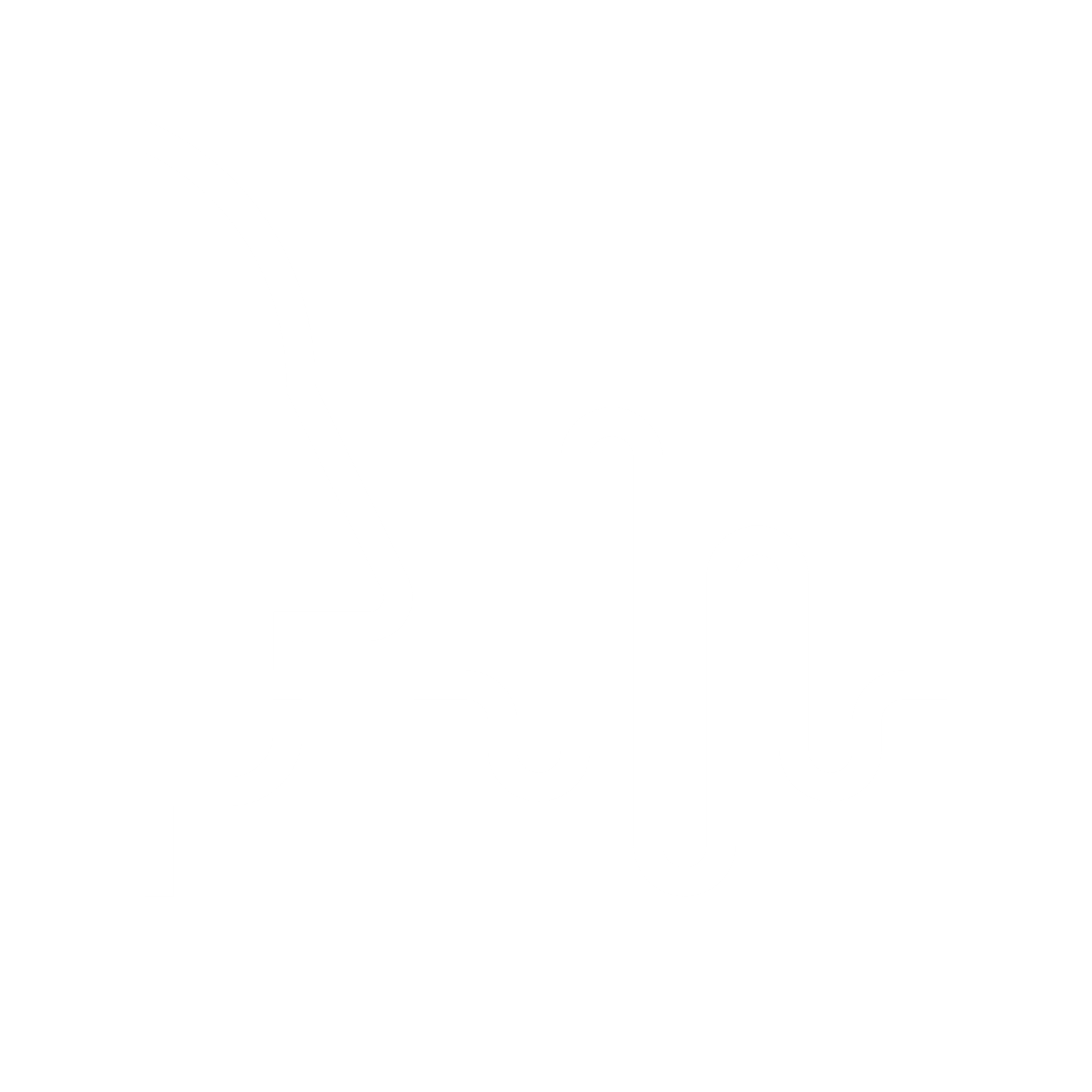 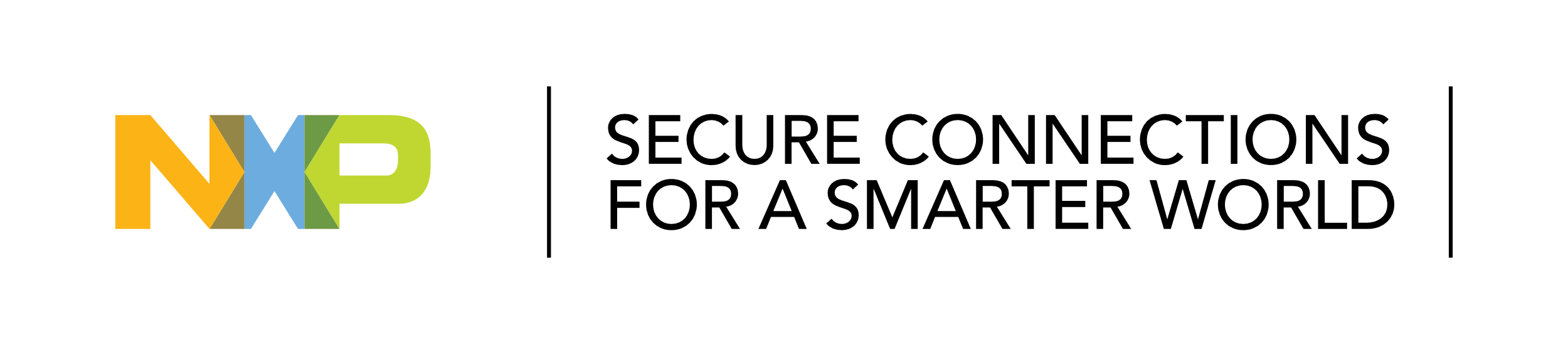 Contact: pqc@nxp.com | NXP.com/PQC
Back up / Appendix
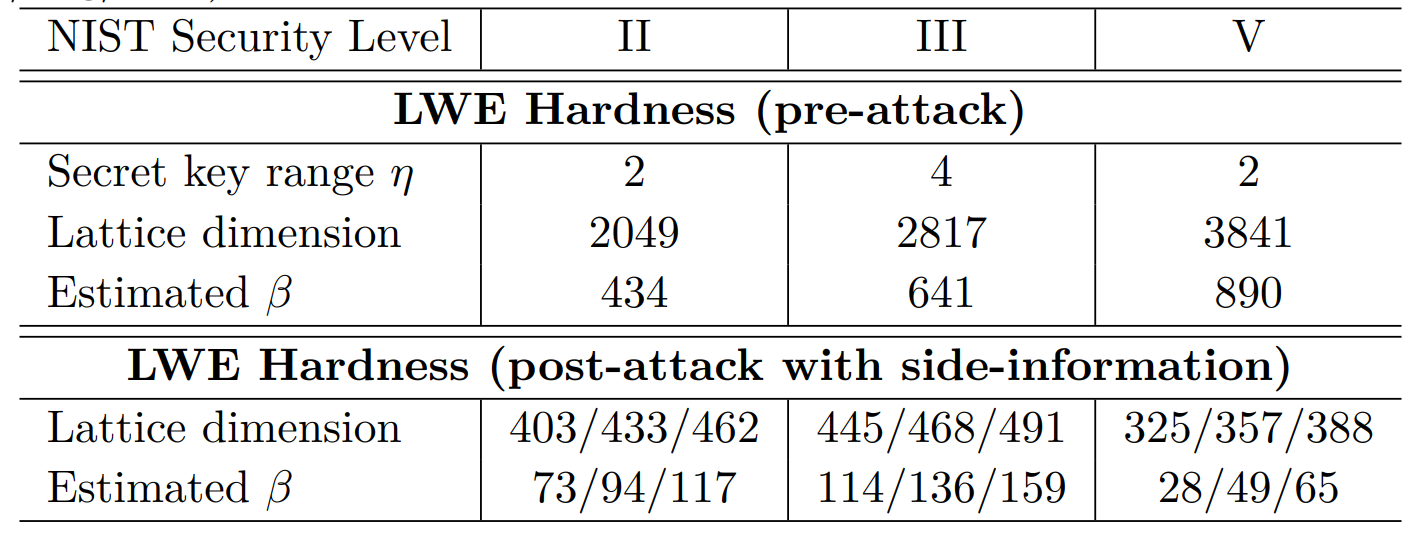 [DDGR20] D. Dachman-Soled, L. Ducas, H. Gong, M. Rossi. LWE with Side Information: Attacks and Concrete Security Estimation. CRYPTO 2020.